Keleti katolikus egyházak – ortodoxok
Keresztyén felekezetek világa
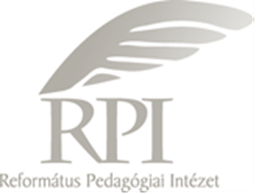 (Kép – )
Keleti katolikus egyházak
A keleti egyházak három nagy csoportra bonthatóak.
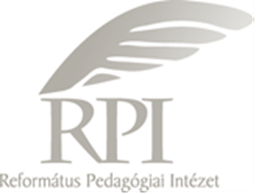 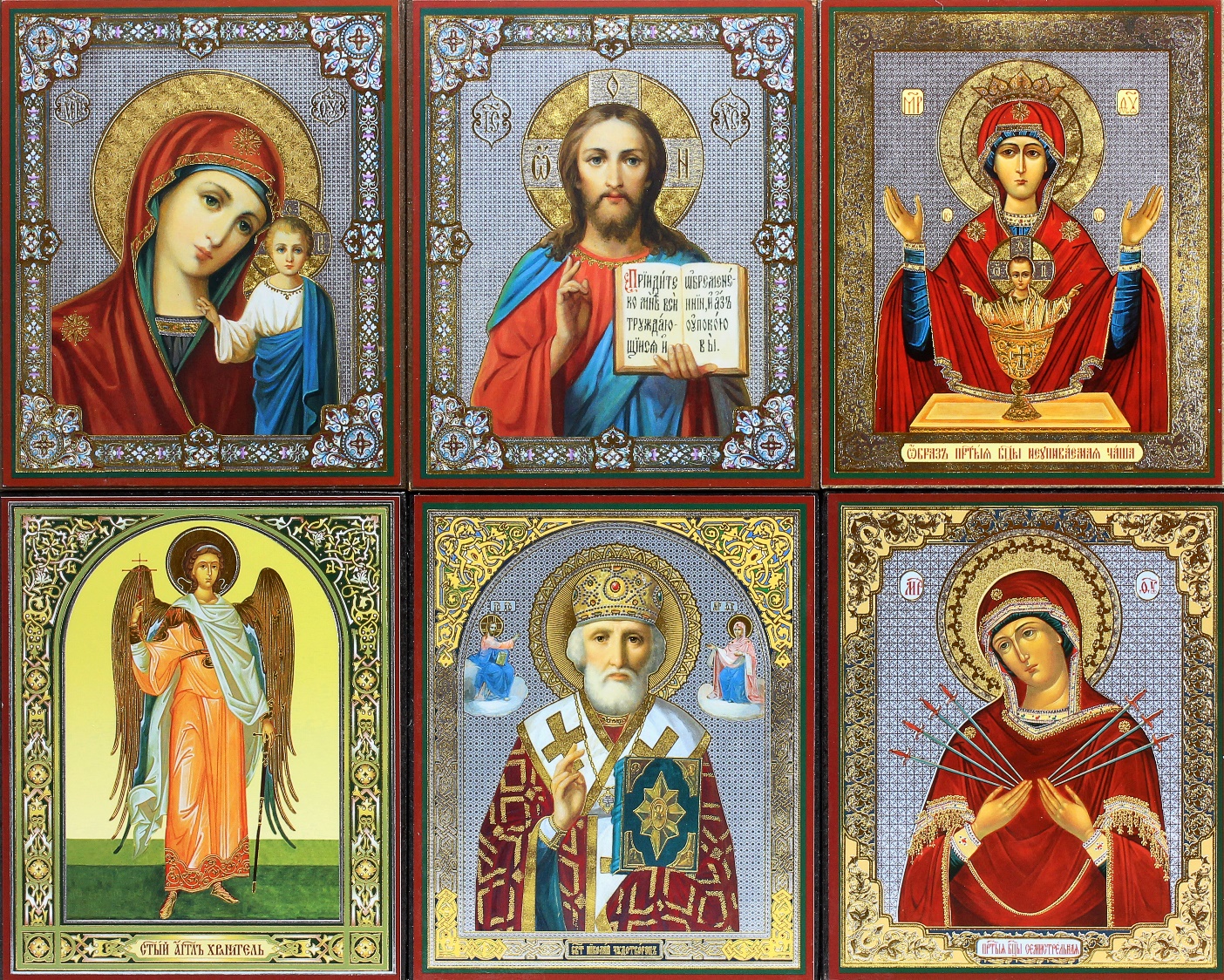 Ikon
Az Isten nagyságát és szenteket ábrázoló fatábla. A képen minden színnek és mozdulatnak jelentősége van.
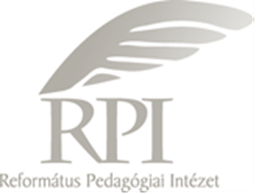 Keresztelés és bérmálás
A keresztelés során a csecsemő (vagy felnőtt) Isten  gyermekévé válik. Ekkor szolgáltatják ki a bérma szentségét is.
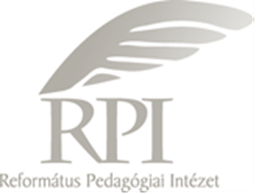 Papság
Hagyományosan feketében járnak, ezzel fejezik ki , hogy a világ számára meghaltak és életüket ezentúl Istennek szentelik.
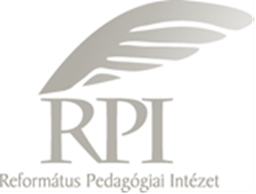 Görög kereszt
A  keresztgerenda felett található a I.N.R.I. felirat. Alul a lábtámaszt ferdén szokták ábrázolni.
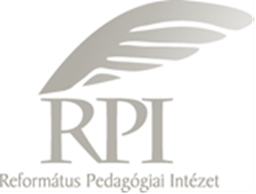